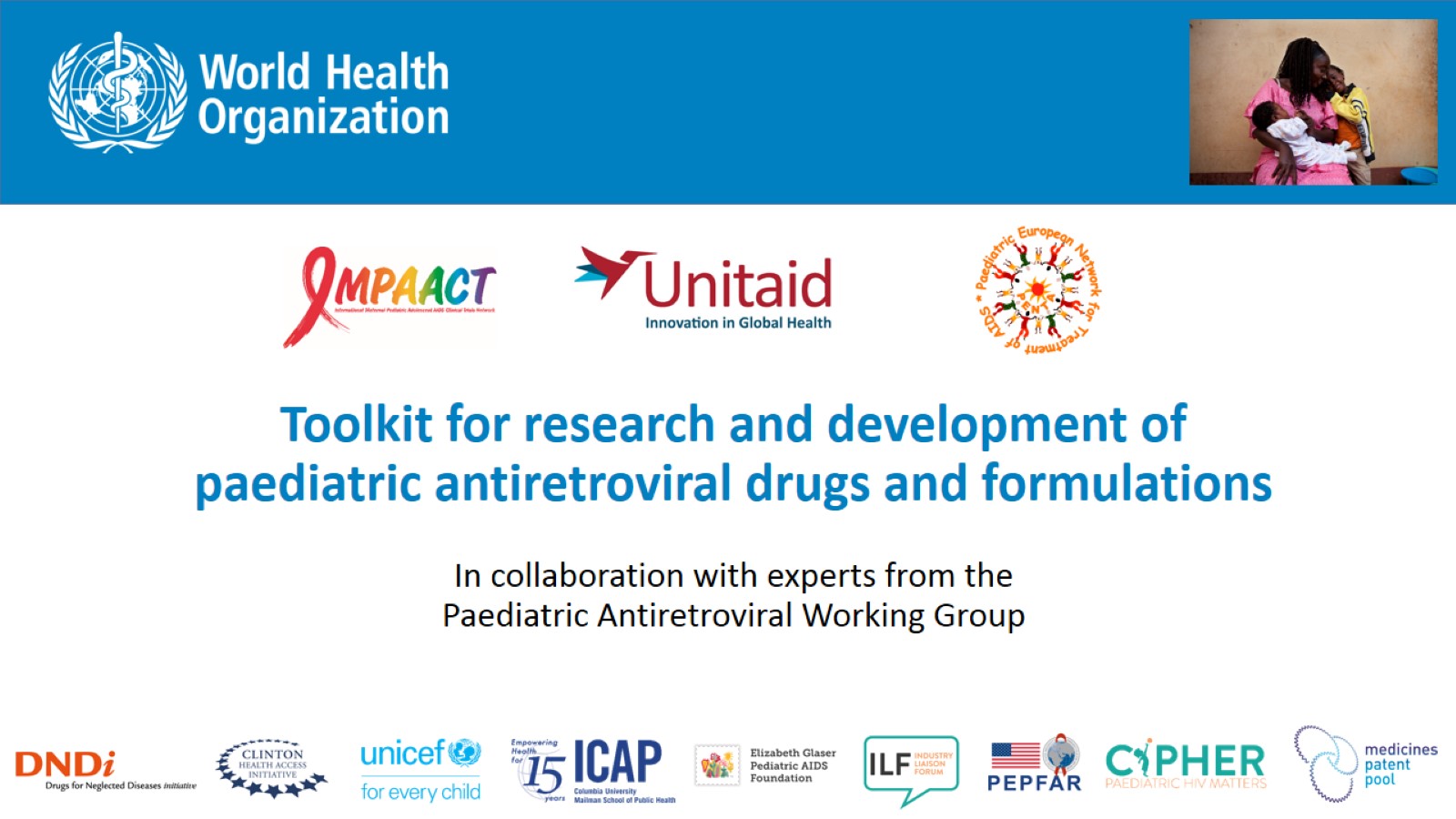 Toolkit for research and development of paediatric antiretroviral drugs and formulations
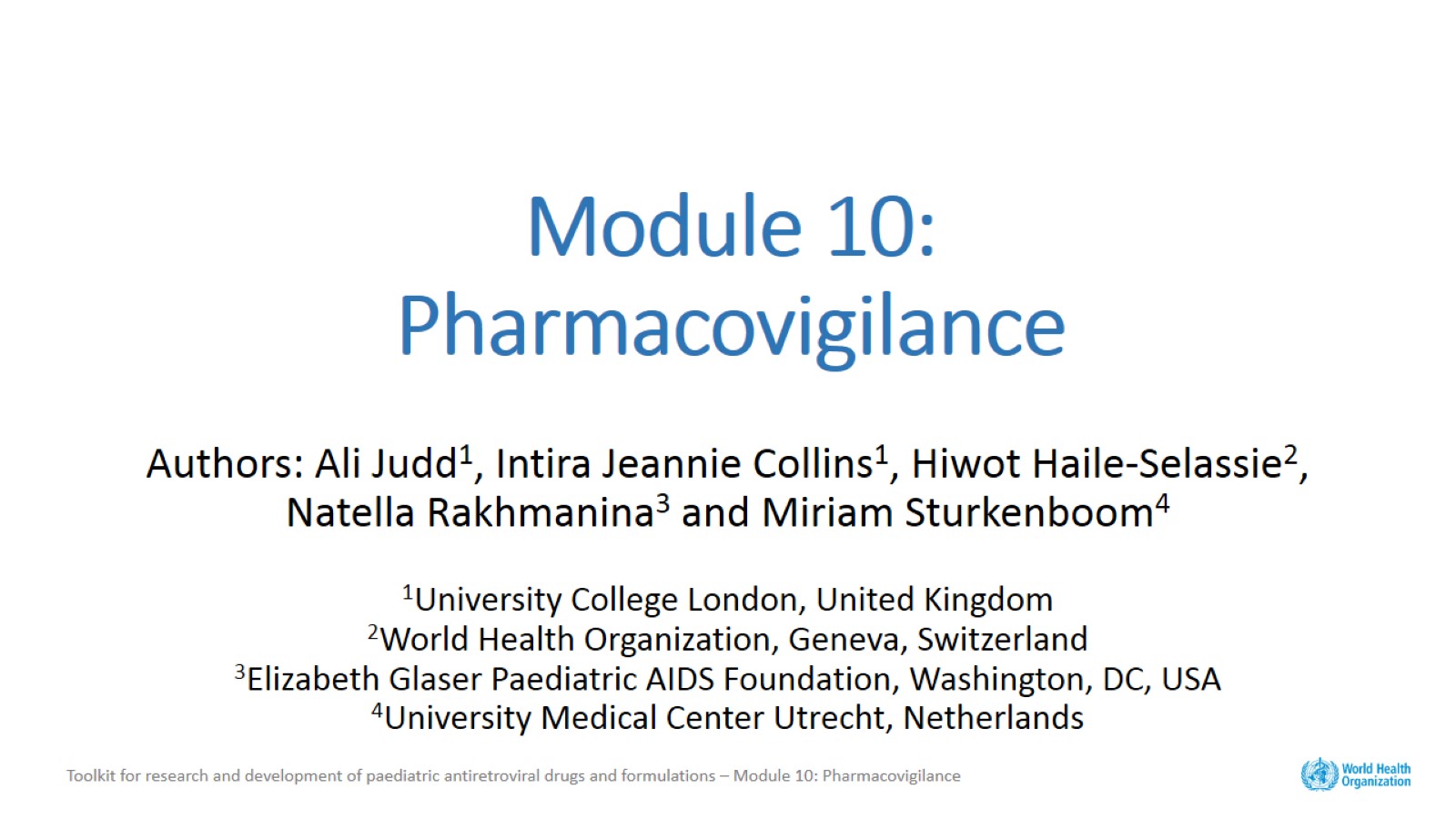 Module 10:Pharmacovigilance
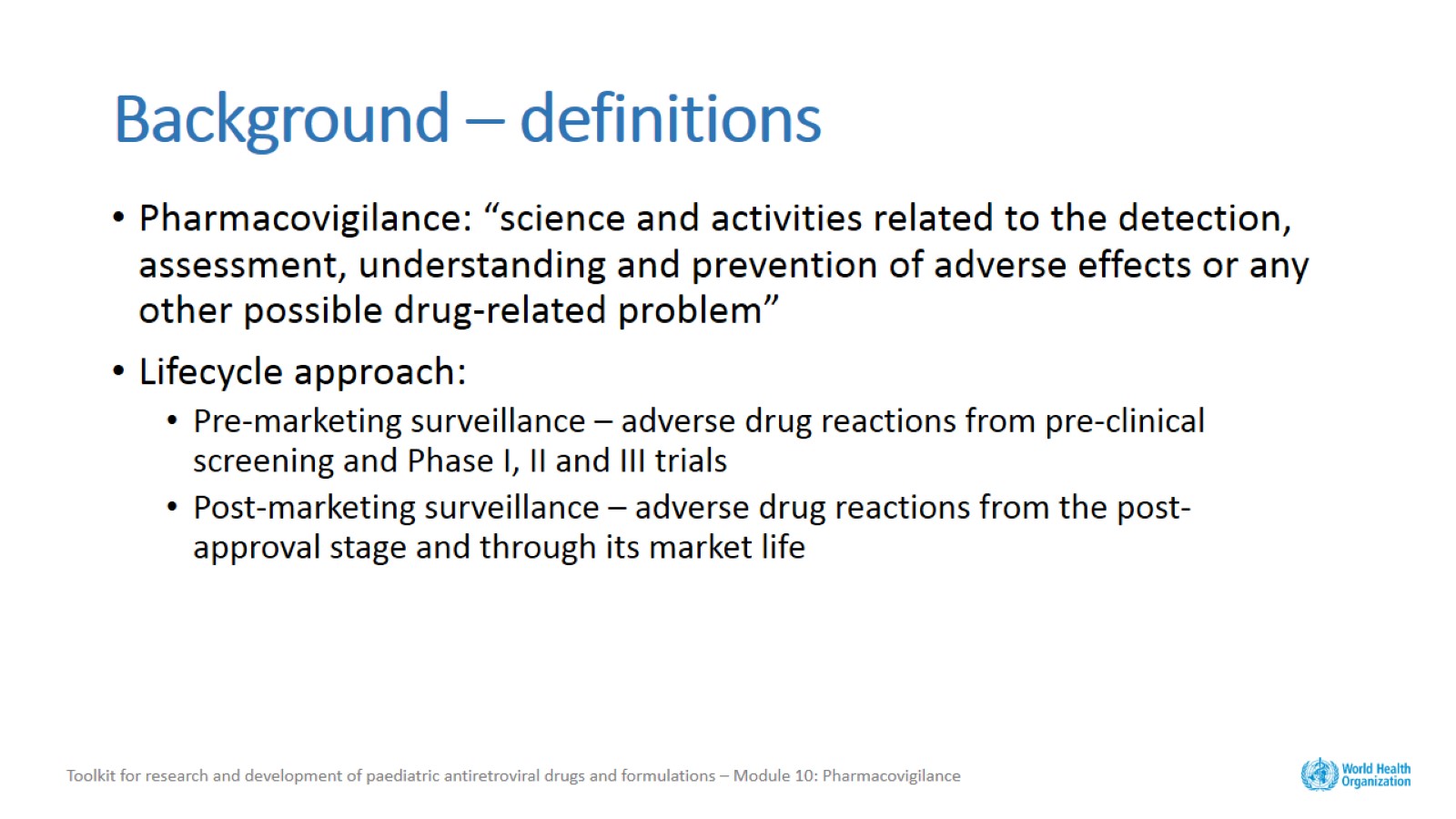 Background – definitions
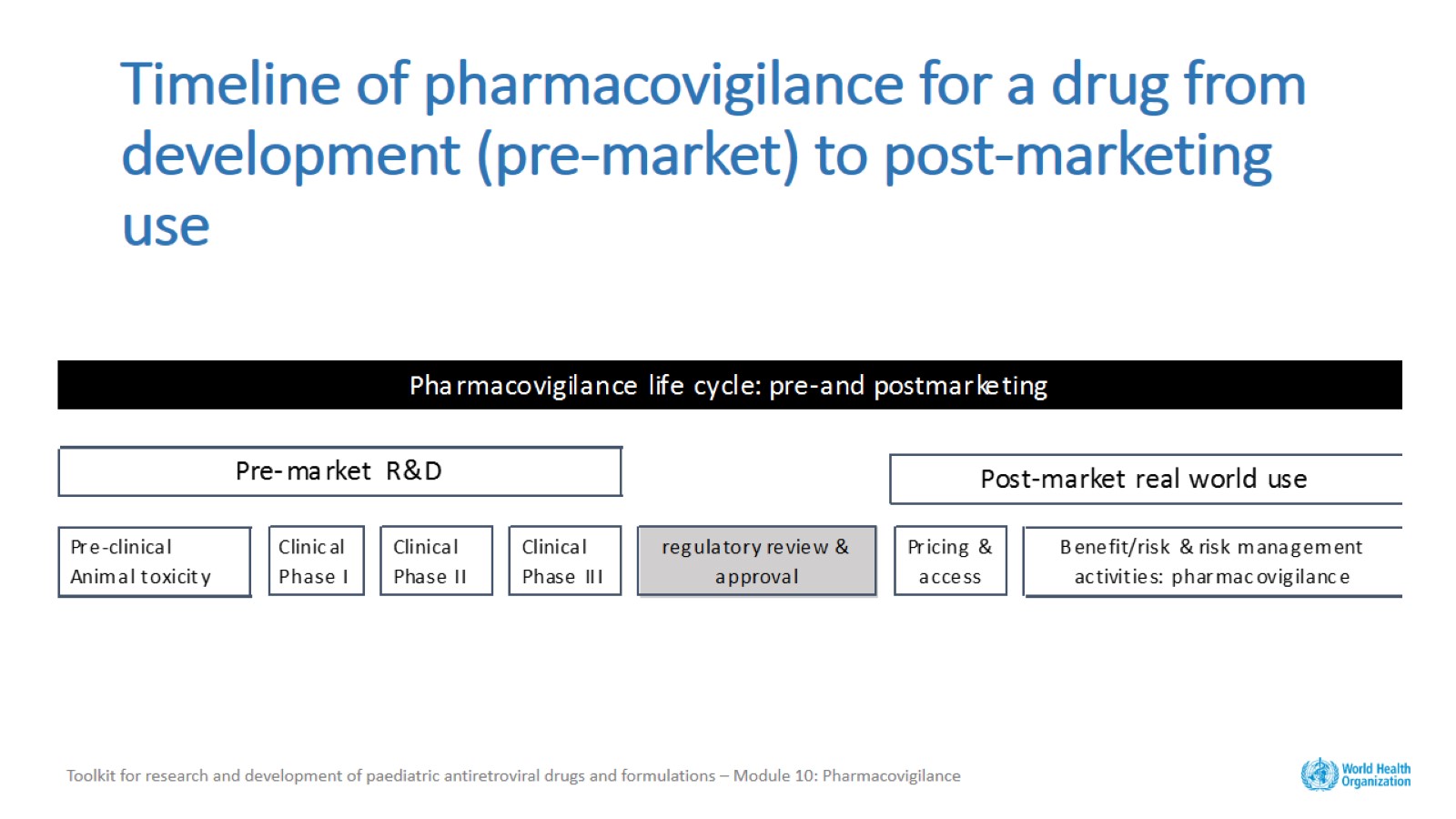 Timeline of pharmacovigilance for a drug from development (pre-market) to post-marketing use
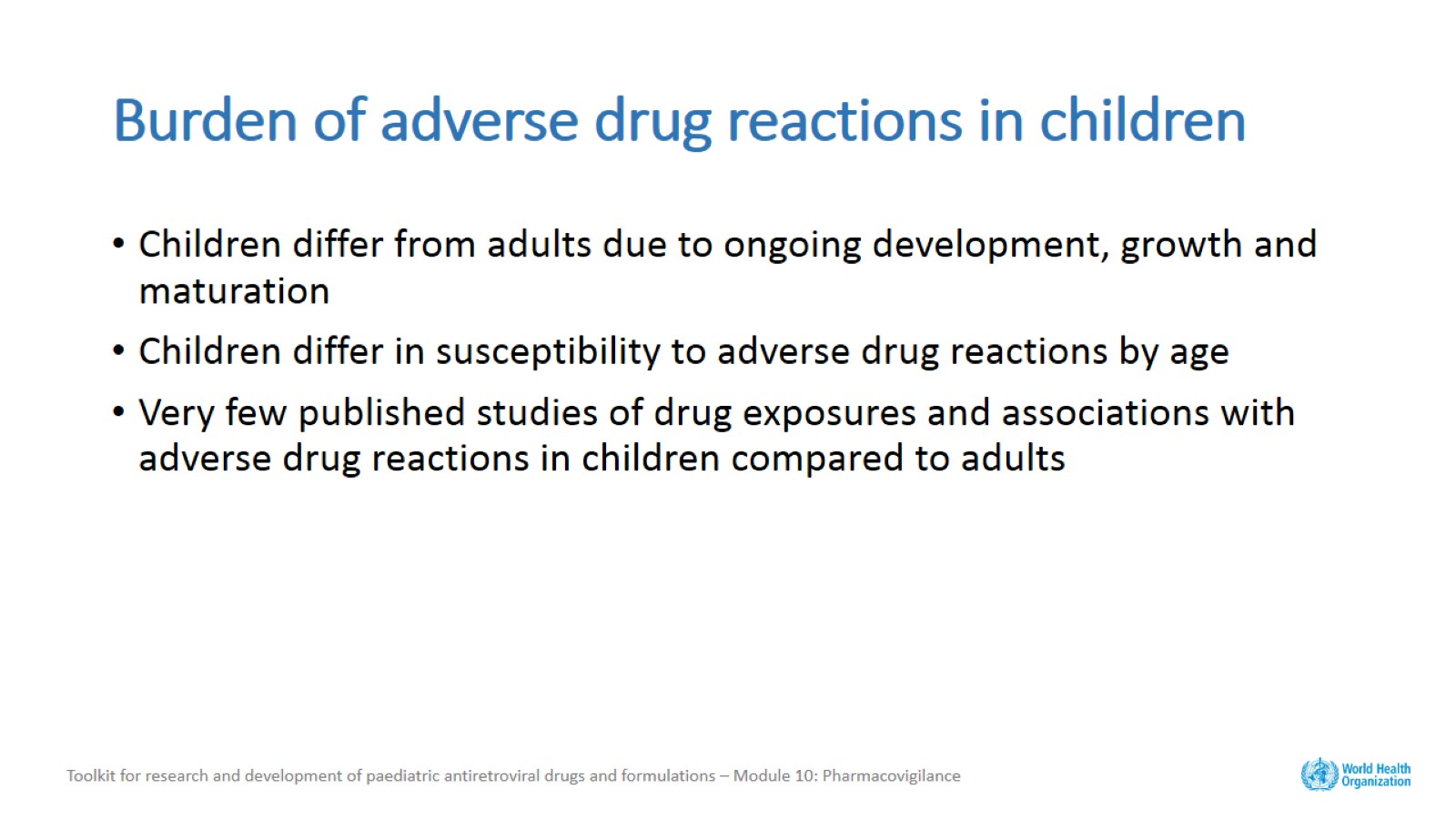 Burden of adverse drug reactions in children
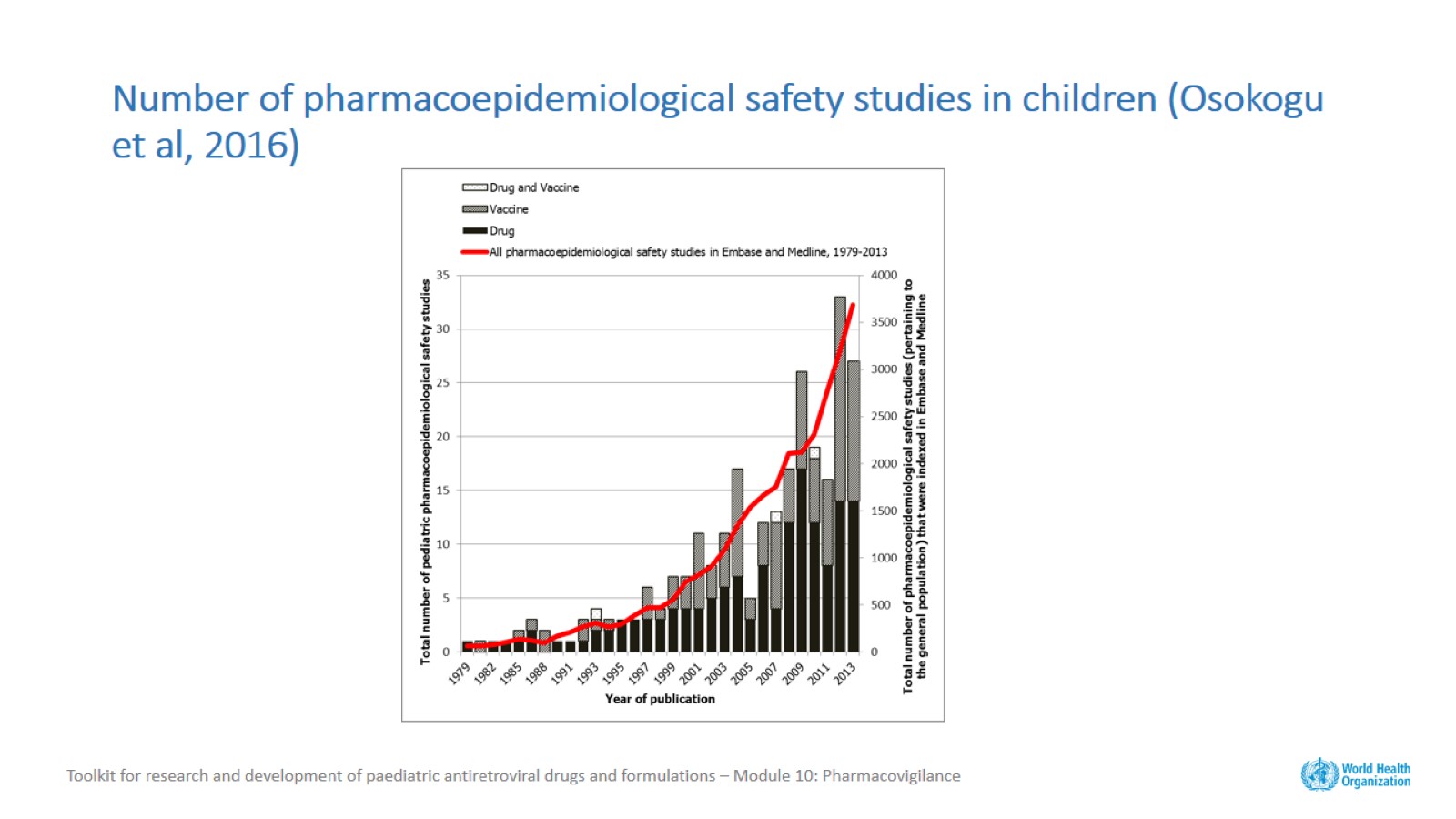 Number of pharmacoepidemiological safety studies in children (Osokogu et al, 2016)
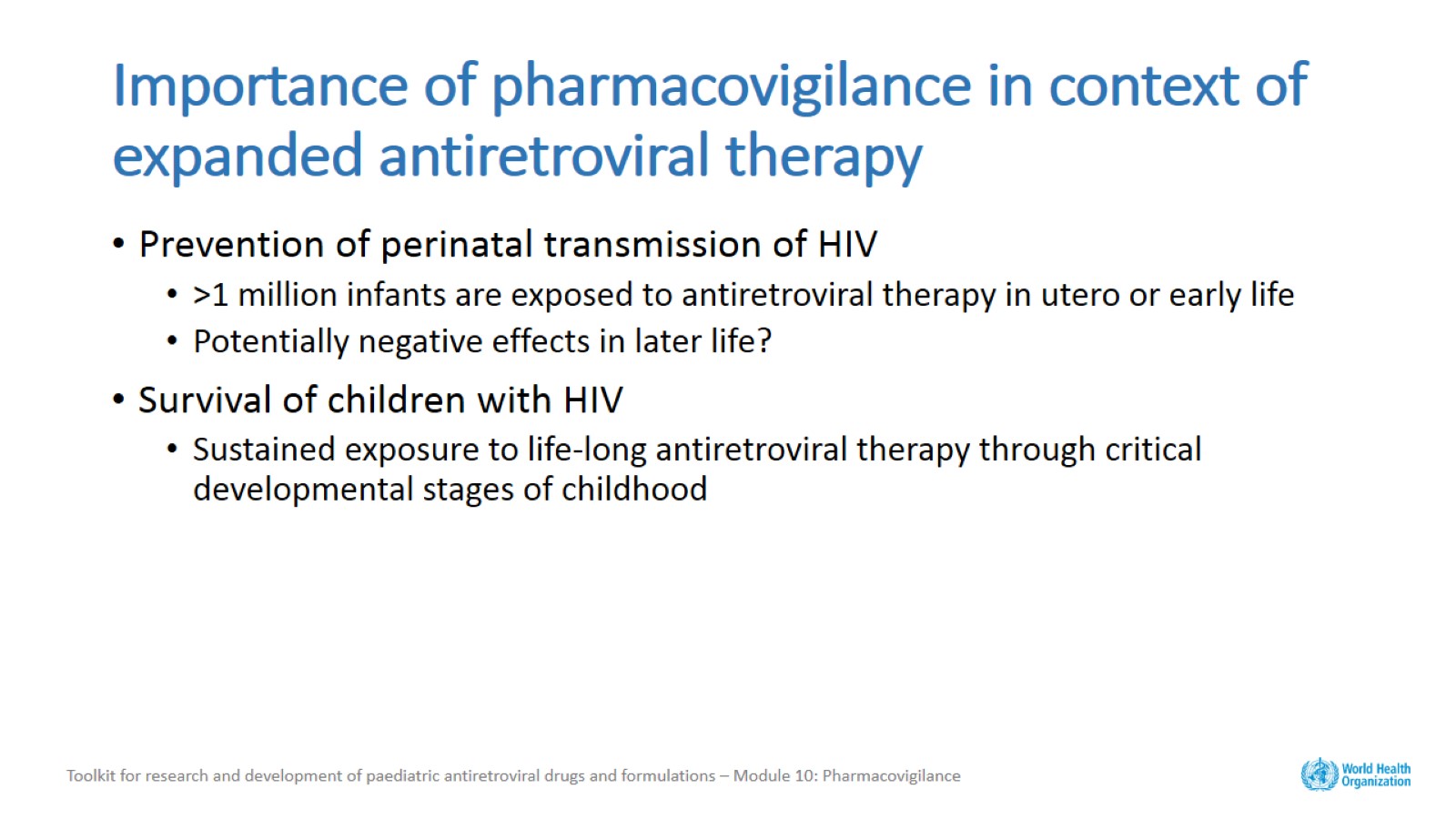 Importance of pharmacovigilance in context of expanded antiretroviral therapy
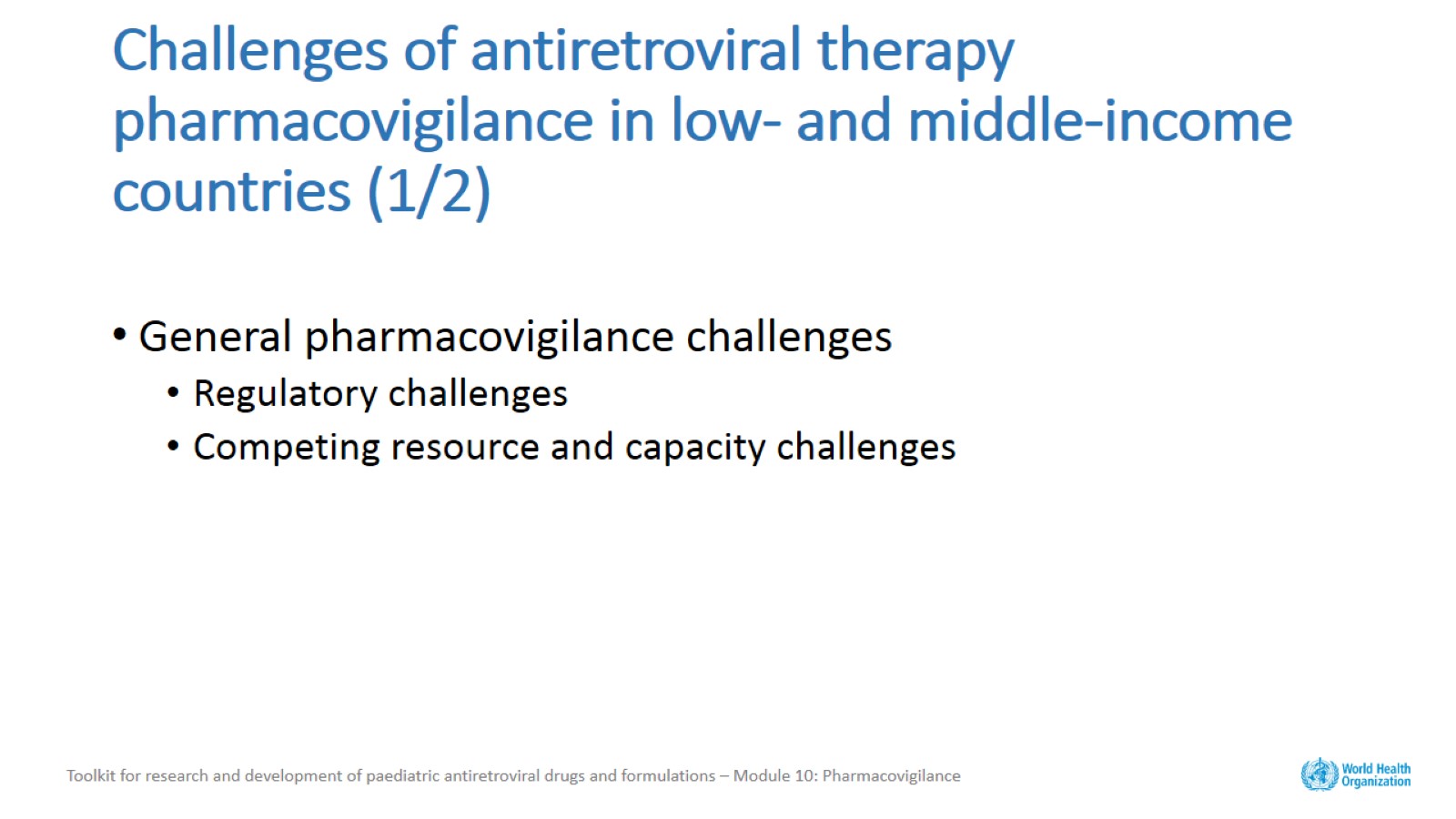 Challenges of antiretroviral therapy pharmacovigilance in low- and middle-income countries (1/2)
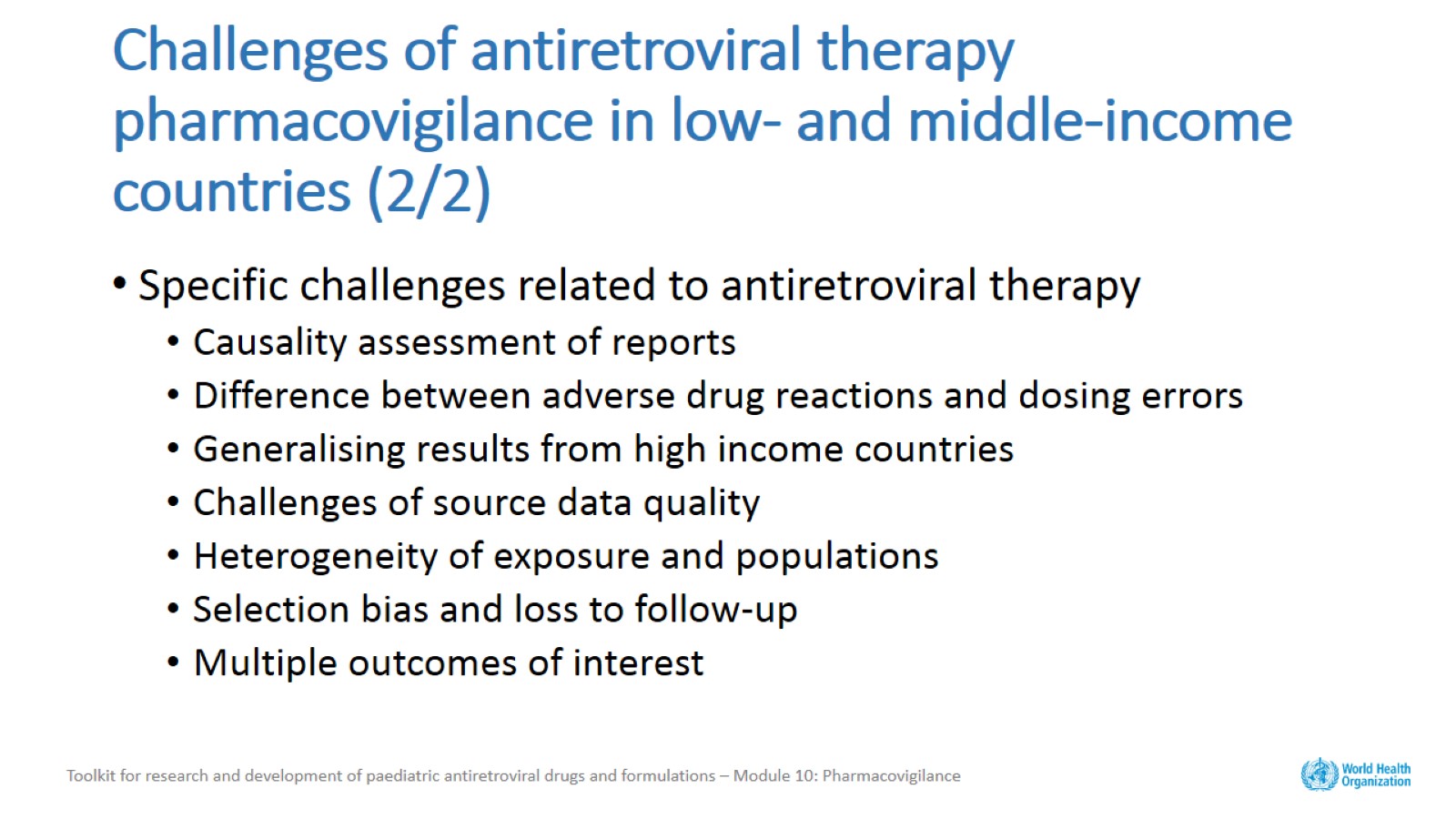 Challenges of antiretroviral therapy pharmacovigilance in low- and middle-income countries (2/2)
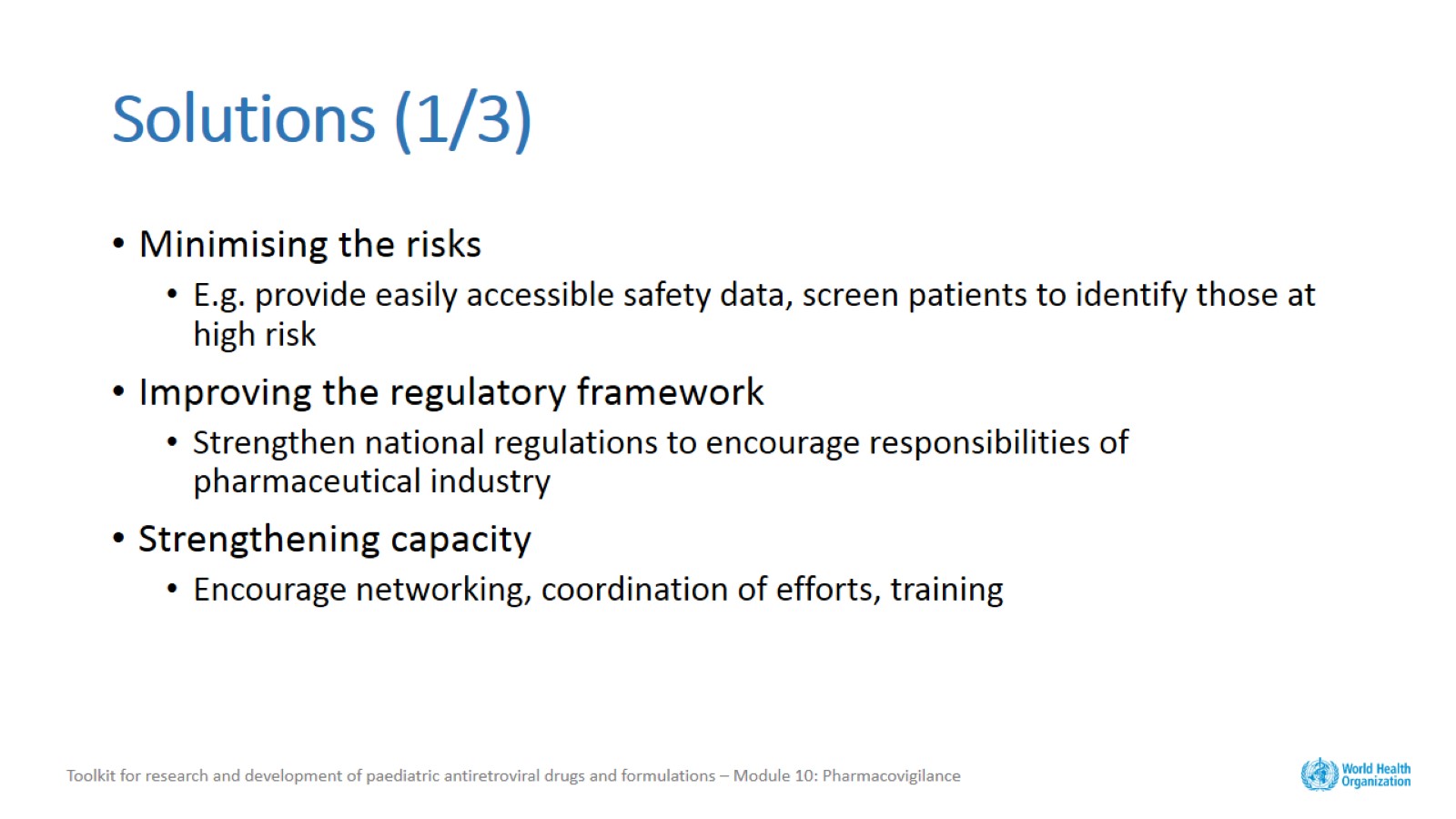 Solutions (1/3)
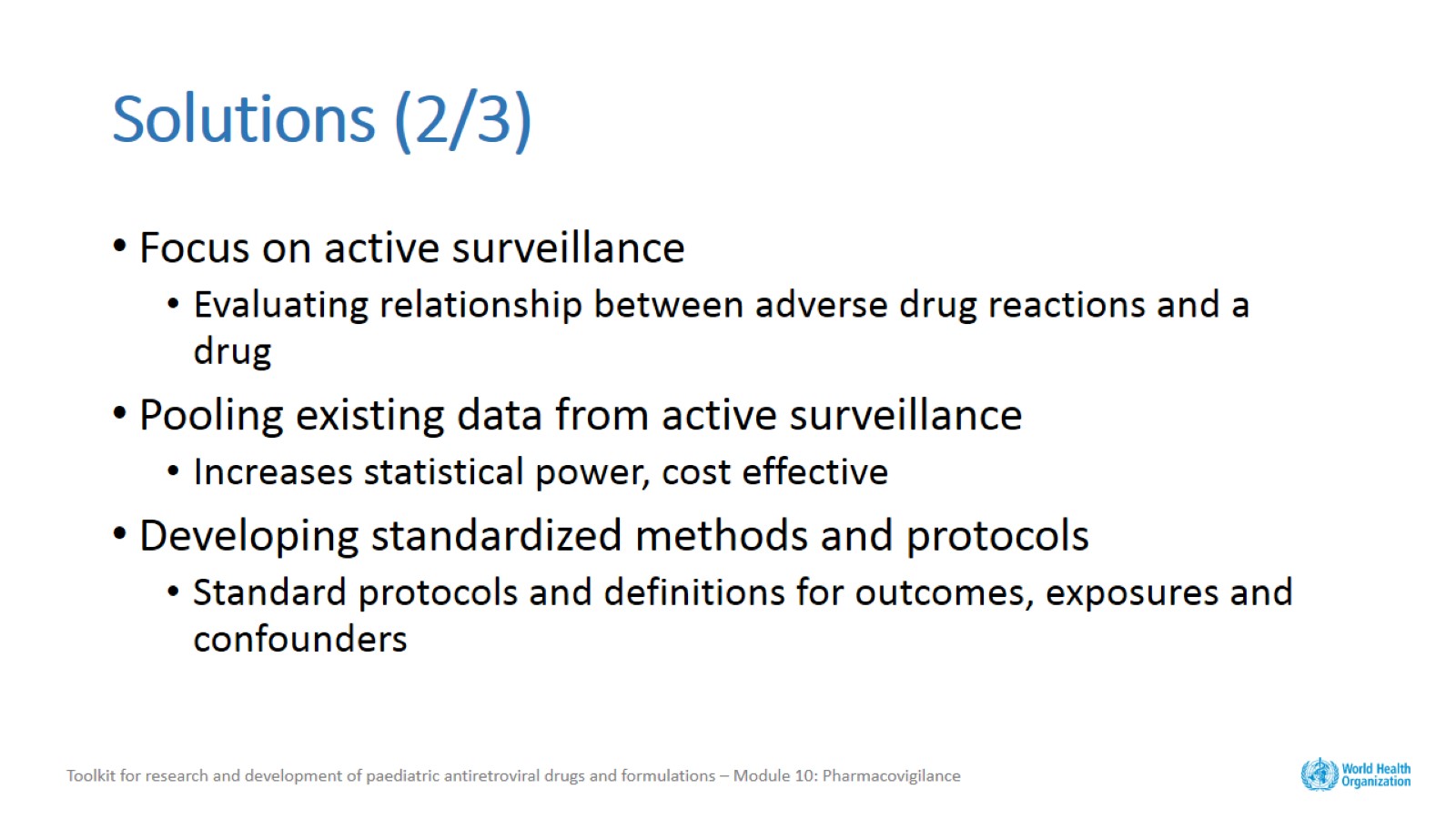 Solutions (2/3)
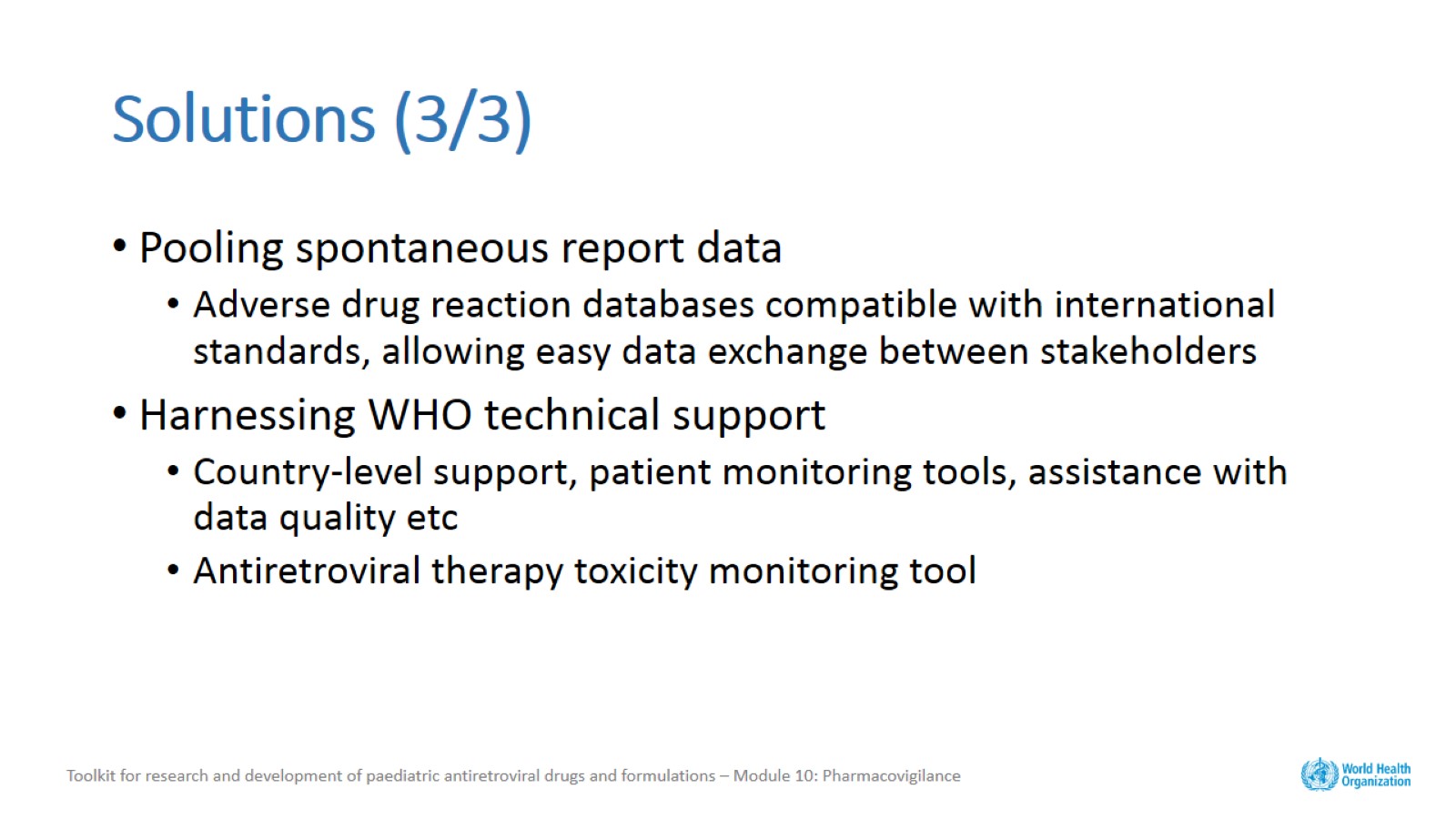 Solutions (3/3)
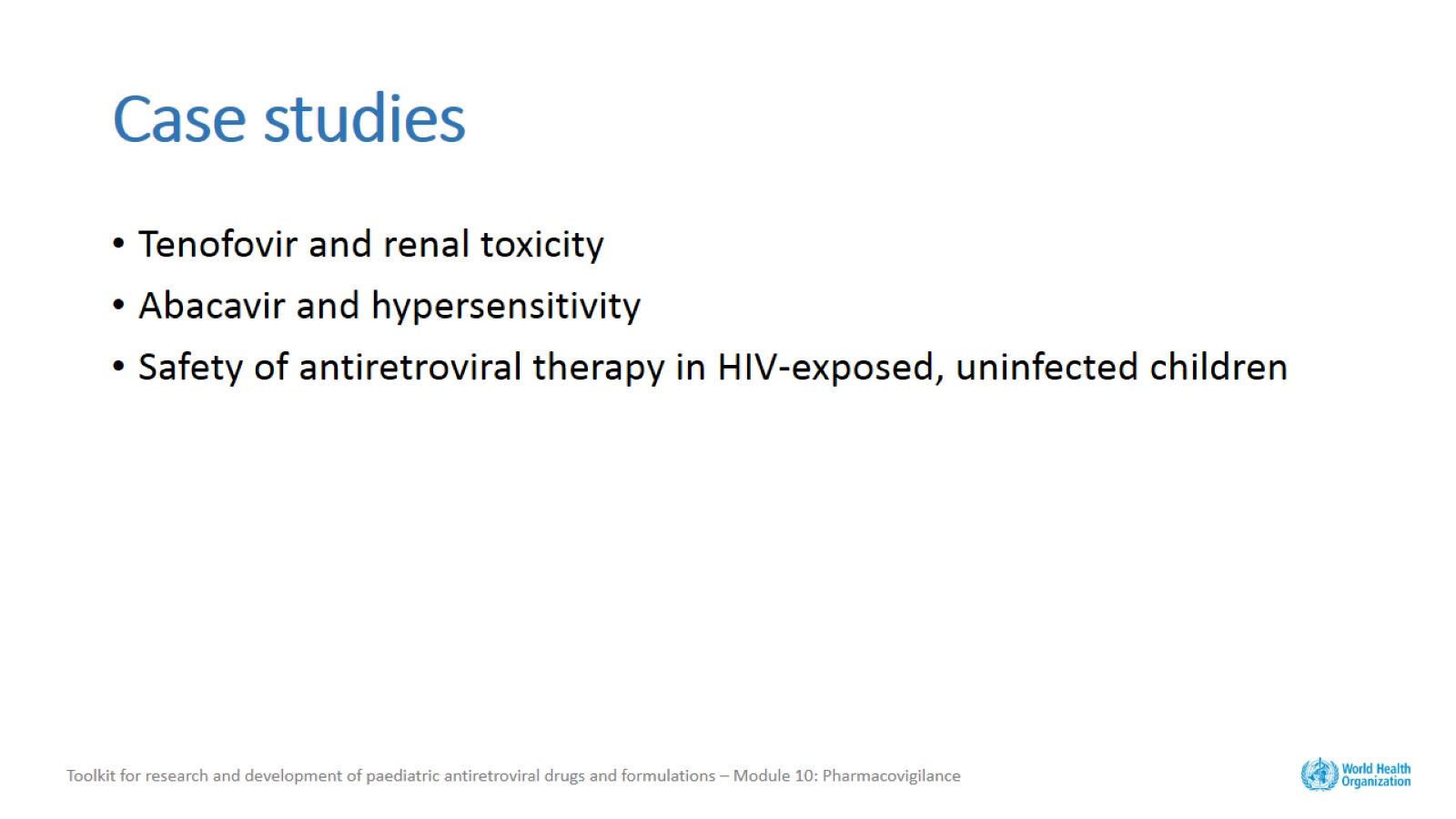 Case studies
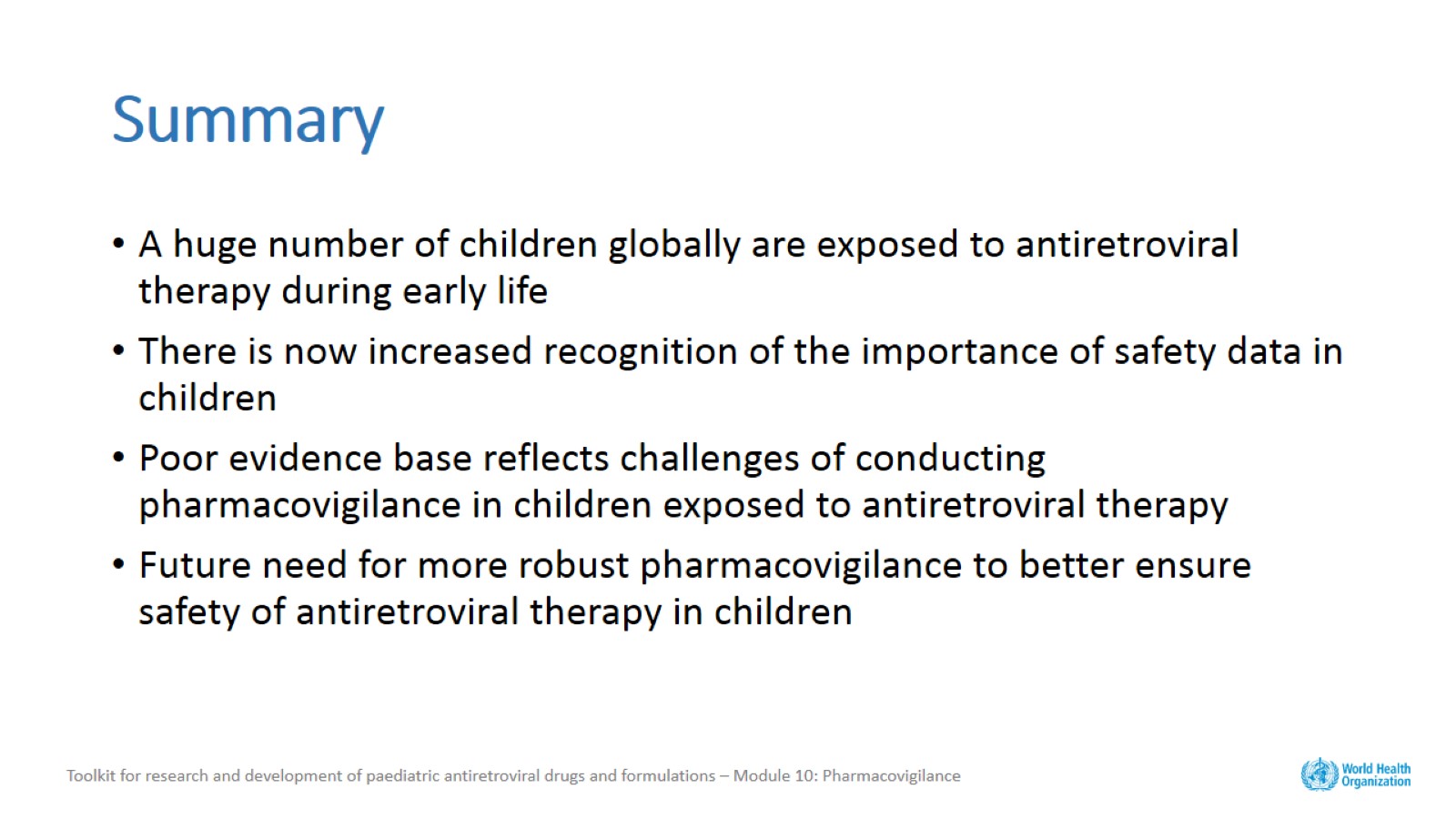 Summary
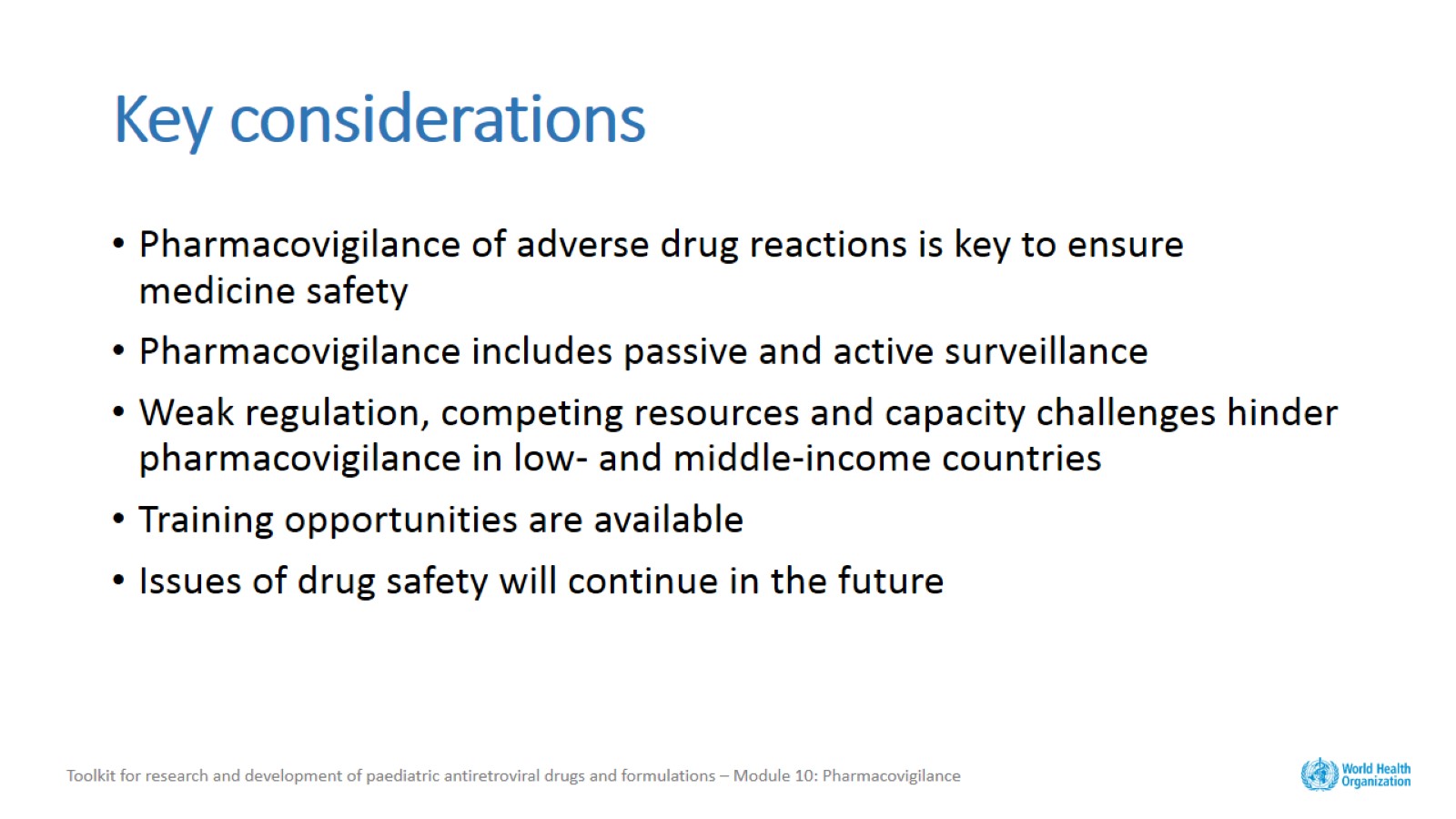 Key considerations
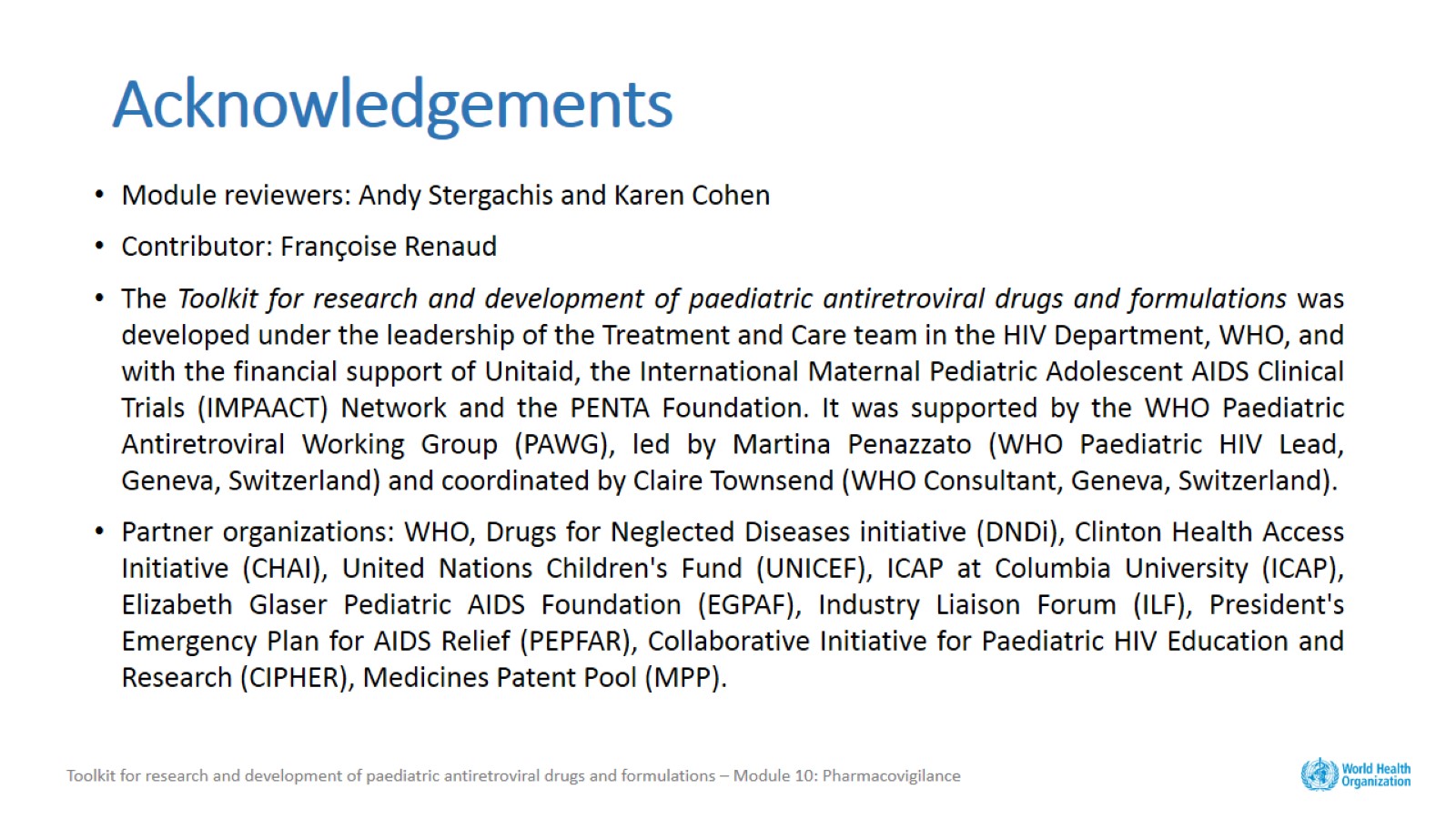 Acknowledgements